PDS Data ReviewNew Horizons  LORRI & MVIC
Tony Farnham
Dec 5, 2016
General comments
Many of the files are common between all LORRI and MVIC datasets.  Highlight the problems of those files here, and liens should propagate to all data sets.
Additional comments are given on files that are specific to individual data sets.

In previous review I had a number of comments about the repetition of files in every dataset, rather than customizing files to the individual dataset, etc.
Simplifies dataset creation (simplifies the “now”)
Sometimes makes the information vague, with extraneous material that needs to be evaluated by the user for relevance (wastes users time for the next 20 years)
Still a few occasions of this, but it is much better
NH.CAT
“The spacecraft closest approaches were 13,678 kilometers …”  (also in mission phase section)
SPICE (currently available on NAIF) gives 13,674 km
Documents
DOCINFO.TXT:  A number of orphan quote marks:
 +->MORGAN_SPIE.PDF              ", [MORGANETAL2005]                        
+->CONARD_SPIE.PDF              ", [CONARDETAL2005]                        
+->SEQ_LORRI_LAUNCH.LBL        Label for "; read label for description     
+->NH_MISSION_TRAJECTORY.LBL   Label for "; read label for description 
+->NH_MET2UTC.LBL              Label for " 
+->NH_FOV.LBL                  Label for " 
+->QUAT_AXYZ_INSTR_TO_J2K.LBL  Label for " 
+->LUNINEETAL1995.LBL          Label for " 

NH_MISSION_TRAJECTORY.TAB file:
“The reference frame for all quantitities is the Earth Mean Equator,”
LORRI  - RAW and CAL
LORRI Instrument
Narrow angle, panchromatic camera
0.29 degree square FOV
 high resolution (5 microradian/pixel)
1024x1024 pixel CCD detector
Operates in 1x1 or 4x4 on-chip binning modes

Raw data format
FITS files with 4 extensions
Primary image, Histogram, Synoptic image header, housekeeping
Calibrated data format
FITS files with 3 extensions
Primary image (DN), Error map, Quality flag image
Do-it-yourself flux calibration:  Radiance and Irradiance calibration coefficients are given in the header
General Comments
8 Datasets:  Post-Launch checkout, Jupiter flyby,  Pluto Cruise and Pluto
Raw and calibrated for each
Very similar, with many files the same

Overall, all data sets are in great shape

Well documented with lots of description and information available
Data are in good shape
Read with IDL FITS readers, PDSREAD and NASAView
Includes extensions
Spot-checked chunks of data, did not check every image
LORRI – RAW and CAL
IntroDoc
Found it to be a good overview with a lot of detail that helped in getting into the dataset.
Typos:
Intro Paragraph, Line 2:  “tfor”   “for”
4th paragraph:  
“!25-30 microradians”      “~25”  ?
“or the nominal”     “for the nominal” 
Directory and filenames Paragraph  
It would be useful to point to the DATASET.CAT file for definitions of the APID, etc
Filename definition includes a version number after the "eng" or "sci” identifier, but none of the files contains this version number and it is not mentioned in any other documentation
Documents
LORRI_QE_PLOT.LBL  and LORRI_RESPONSIVITY_PLOT.LBL
It would be useful to include a note that the actual data are included in the CALIB directory
Specific Data Set Comments
Pluto Cruise Dataset, DATASET.CAT
“Note 1:  U_Hazard observations will be taken during the approach to Pluto encounter to determine if any hazards exist on the flight path through Puto system

Pluto Dataset, DATASET.CAT
“This P2 Pluto Encounter dataset release provides updates…”
The list of 70+ updates should be a documents file, if it is to be included.
Data
Data are in good shape
Read with IDL FITS readers, PDSREAD and NASAView
Includes extensions
Spot-checked chunks of data, did not check every image

Able to display and manipulate the data
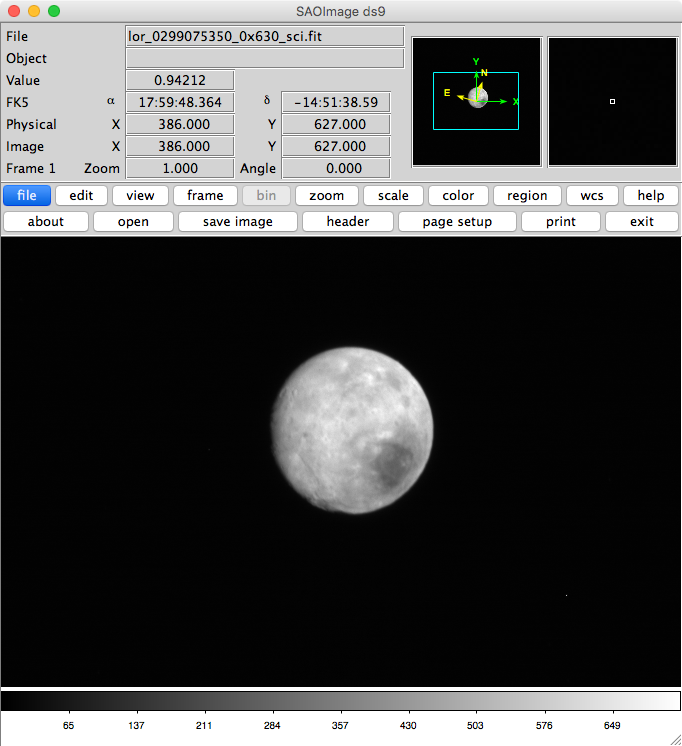 LORRI SPICE Check
Comparison of my SPICE calculations vs header/label data are generally good 
Some kernels are different, so values are not exact

No complaints this time   
MVIC  - RAW and CAL
General Comments
4 Datasets:  Pluto Cruise and Pluto
Raw and calibrated for each
Very similar, with many files the same

Overall, all data sets are in great shape

Well documented with lots of description and information available
Data are in good shape
Read with IDL FITS readers, PDSREAD and NASAView
Includes extensions
Spot-checked chunks of data, did not check every image
MVIC Instrument
Part of the RALPH instrument

PanFrame CCD 
5024x128 pixels sweep over the scene
128 pixels per exposure time  
Create an image cube 5024 x 128 x XXX pixels, where XXX is defined by scan rate and time 
Not clear how these data are used, though there are not many of them 
Six other CCDs operate in TDI mode (different filters)
5024x32 pixels sweep over the scene
The 32 pixels are clocked at the scan rate, so each exposure time gives a shift of 1 pixel 
Creates an image 5024 x XXX 

Raw data format
FITS files with 3 extensions
Primary image, housekeeping, window mismatch table
Calibrated data format
FITS files with 3 extensions
Primary image (DN), Error map, Quality flag image
Do-it-yourself flux calibration:  Flux conversion coefficients are added to the header
MVIC – RAW and CAL
IntroDoc
Found it to be a good overview with a lot of detail that helped in getting into the dataset.
Finding the data paragraph  


CALIB Directory 
Question:  The flat field files in the MP and MCL sub-directories (the TDI CCDs) are 5024 x 1 pixels (not 5024 x 32)  
Is the value the average of the 32 columns?
MVIC Data Files – RAW and CAL
Able to read the data with both PDSREAD and IDL FITS readers
Includes extensions, etc.
Had some problems with NASAview

Able to manipulate and calibrate the data
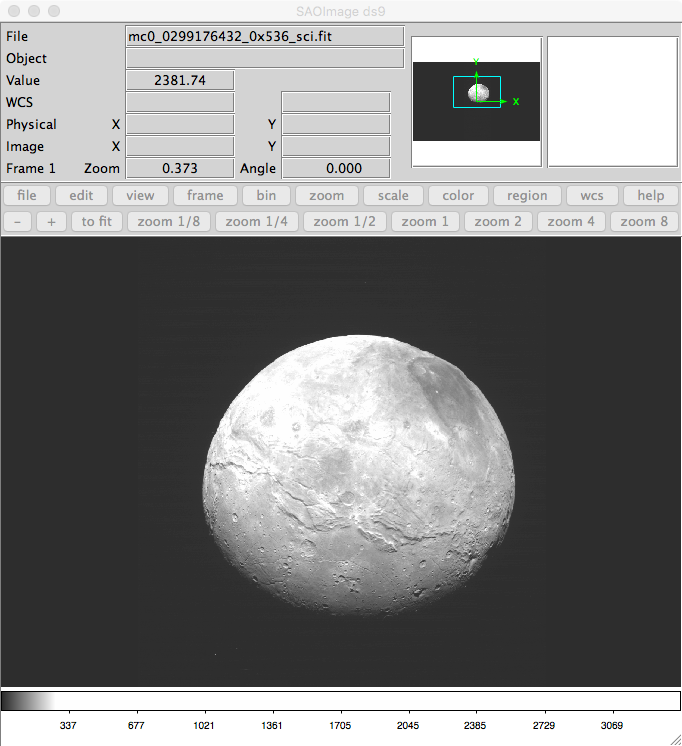